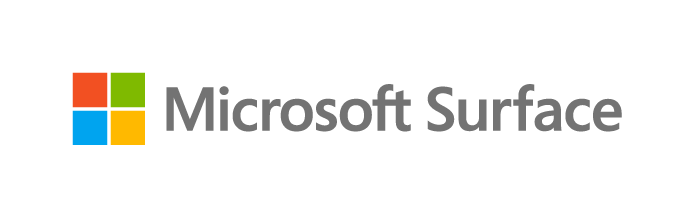 Microsoft Surface Laptop Studio 2
The versatility to create. The power to perform.
BENEFITS
Deploy, manage, and stay secured from anywhere
Empower creativity 
and collaboration
Designed for 
performance
Versatility for any challenge
Reimagine how your team gets work done with the most powerful Surface ever. Surface Laptop Studio 2 delivers enterprise-level performance in a revolutionary design that seamlessly transitions between modes.
The most powerful 
Surface delivers the performance for demanding tasks and intensive multitasking.
Elevate productivity through a high-quality touchscreen, Studio Camera, speakers, mics, and all the ports your 
workers need.
Give employees the 
power to tackle any challenge, from 
compiling data and multitasking to 
sketching ideas.
Give your IT team peace 
of mind with Secured-core PCs and built-in, chip-to-cloud security1 as they save time and budget through modern deployment and management.
IDEAL FOR: 
Power professionals 
Higher education faculty 
STEM workers
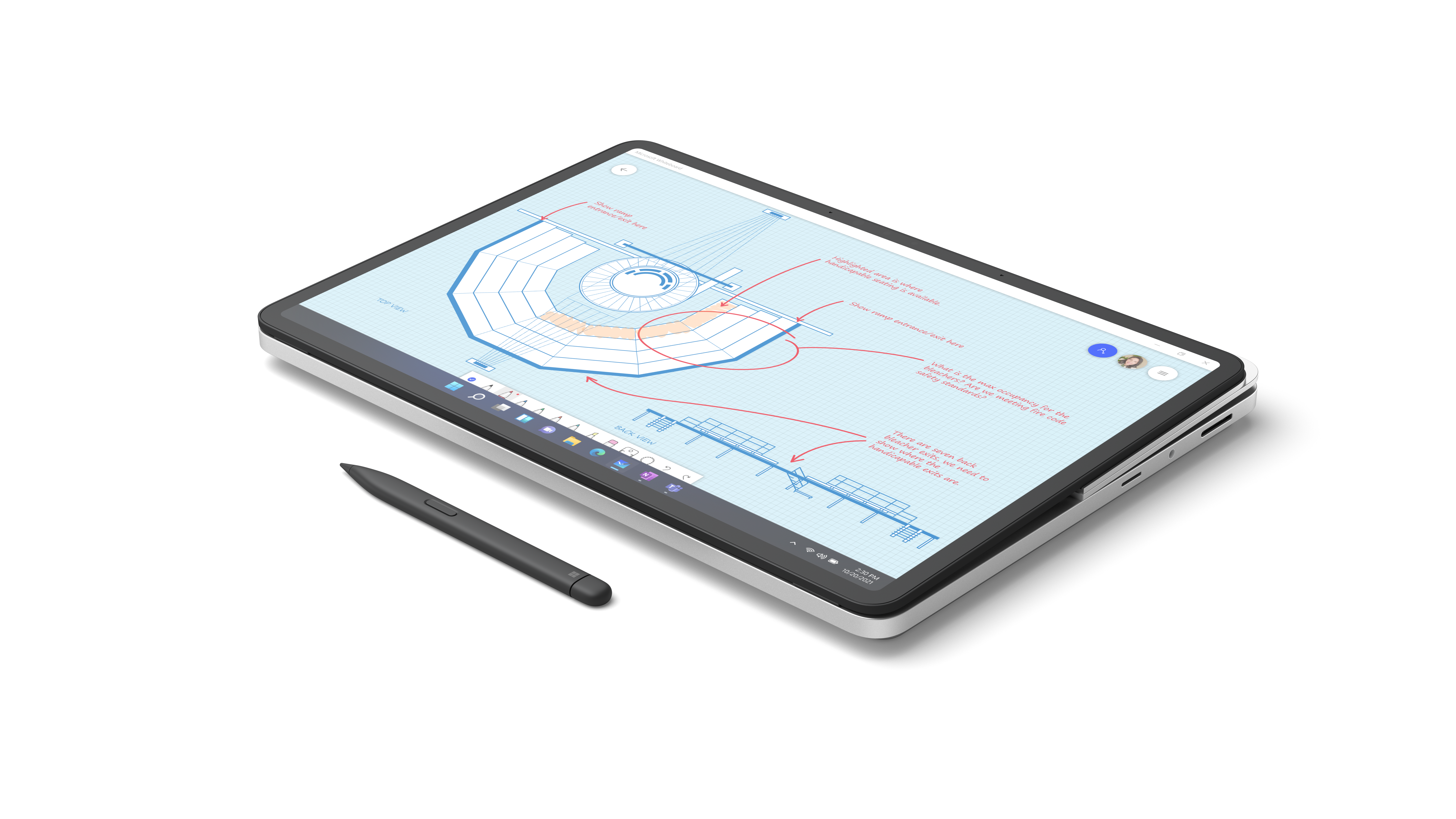 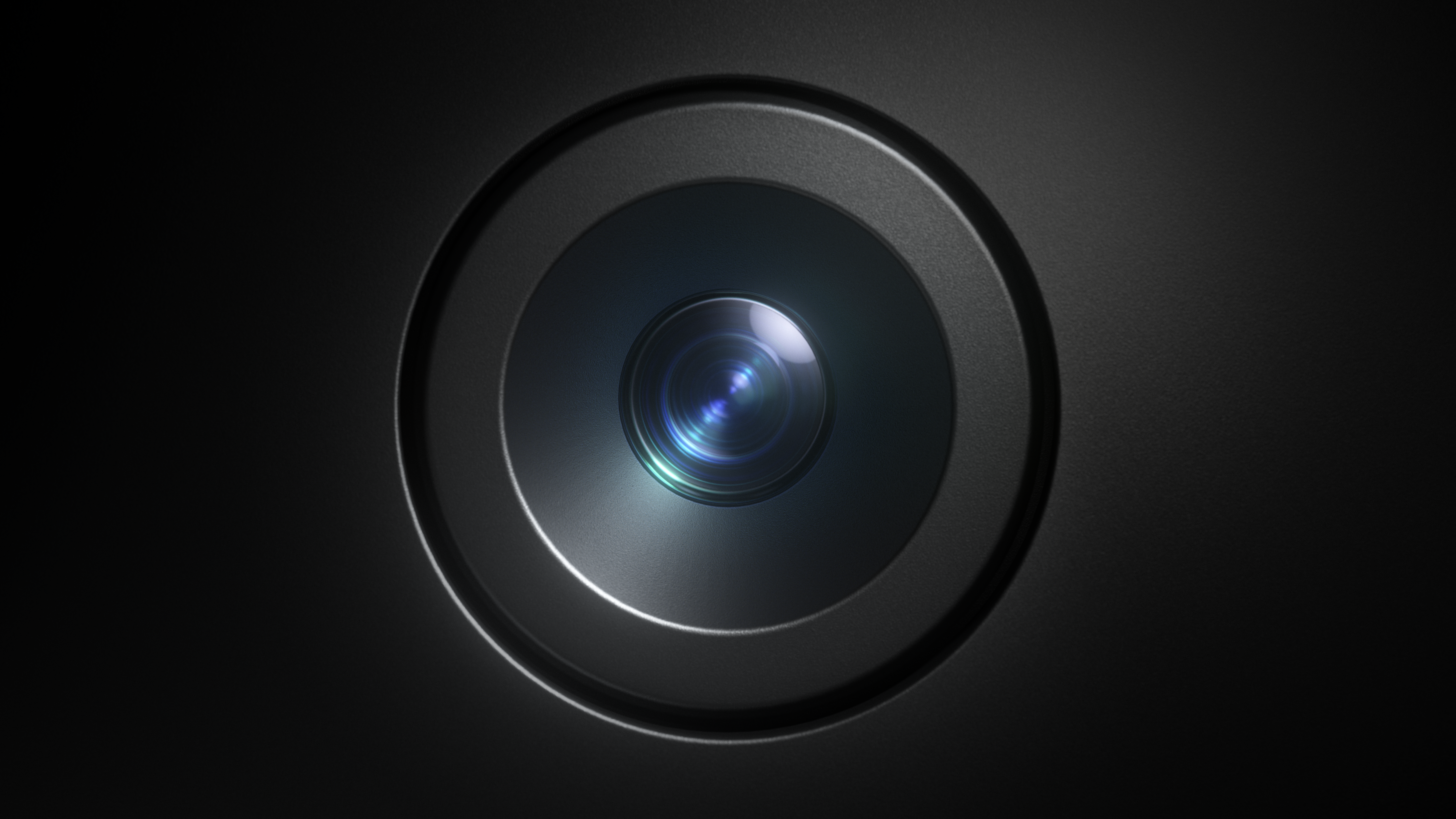 New Studio Camera with a wide field of view and AI-powered features
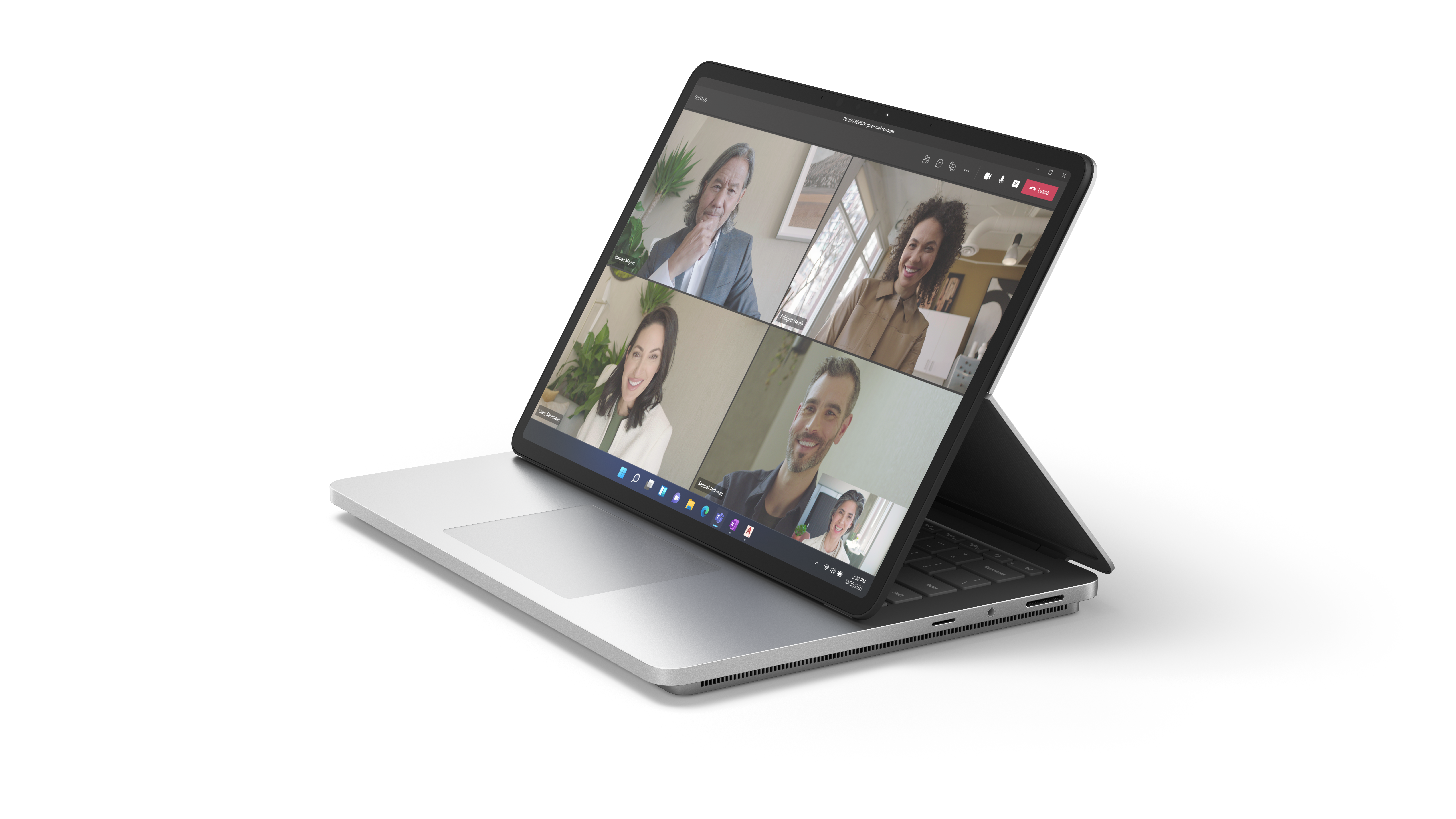 Smooth and responsive writing with Surface Slim Pen 22
Vibrant 14.4”3 PixelSense™ Flow touchscreen with a refresh rate up to 120hz
Over 2x more computing power and twice the graphics performance4
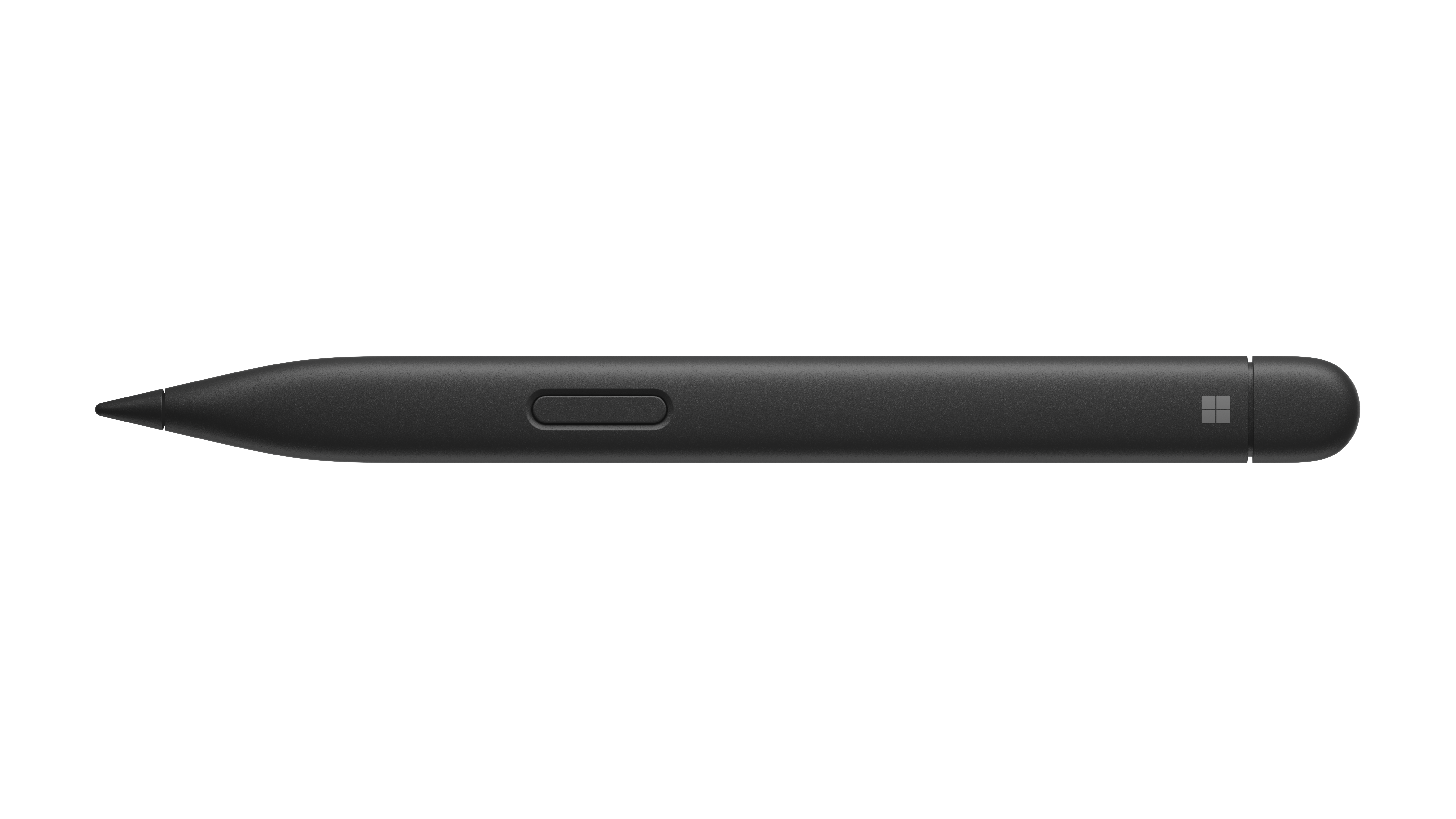 All-day productivity with all-day battery life5
Disclaimers
Dynamic woven hinge that seamlessly transitions between work modes
1Some cloud-enabled features and functionality require paid subscription and/or qualifying license.
2Sold separately.
3Surface Laptop Studio 2 display has rounded corners within a standard rectangle. When measured as a standard rectangular shape the screen is 14.36” diagonally (actual viewable area is less). 
4Available as an option on certain SKUs of Surface Laptop Studio 2.
5Battery life varies significantly based on device configuration, usage, network and feature configuration, signal strength, settings and other factors. See aka.ms/SurfaceBatteryPerformance for details.